COVID-19 vaccination
children 5-11 years
Adam Mezoff MD, CPE, NASPGHN-F
chief medical officer
VP for medical affairs and health care transformation
agenda
1	vaccination background	3	Pfizer’s vaccine trials
	
2	COVID-19 cases in children	4	getting your child 			vaccinated
dayton children’s 2
vaccines
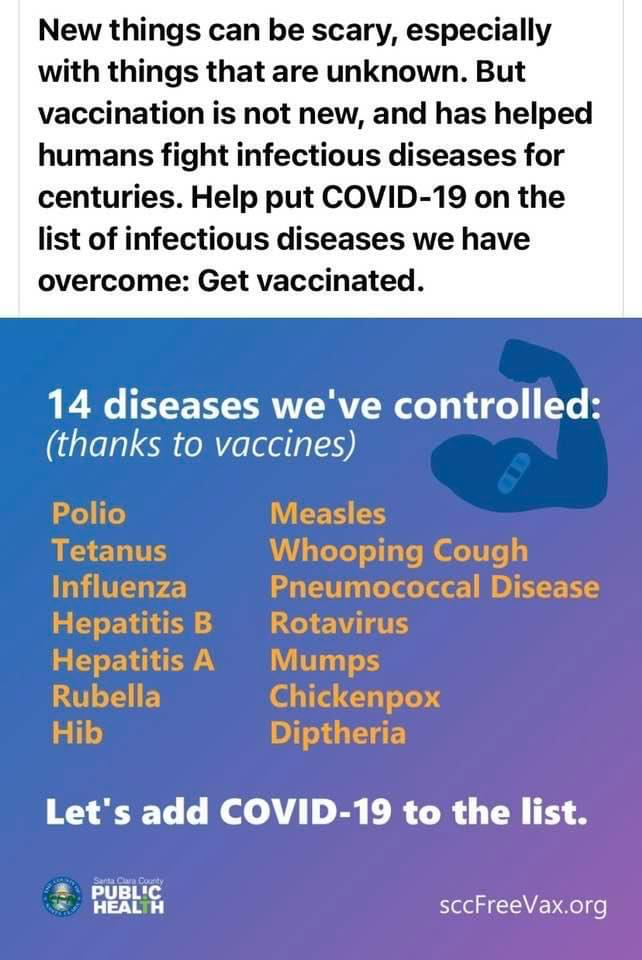 New things can be scary, especially when so much is unknown.
Remember that vaccination is not new – it has helped humans fight infectious diseases for centuries.
New things can be scary, especially when so much is unknown.
Remember that vaccination is not new – it has helped humans fight infectious diseases for centuries.
14 diseases we’ve controlled:
(thanks to vaccines)
Polio
Tetanus
Flu
Hepatitis A and B
Rubella (German measles)
Hib
HPV
Meningitis
Measles
Whooping cough
Pneumonia
Rotavirus
Mumps
Chickenpox
Diphtheria
Let’s add COVID-19 to the list.
dayton children’s 3
mRNA vaccines
how it works
M stands for messenger.
RNA is like a blueprint that tells your cells how to make proteins.
mRNA vaccines duplicate the instructions for making the COVID-19 spike – just the spike.
Your body’s cells make more spikes.
The immune system makes antibodies to kill the spikes, which is sometimes why you feel a little sick after a vaccination – it’s a good immune response!
Now your body has a system in place to kill the COVID-19 virus faster than it would if your body was experiencing it for the first time.
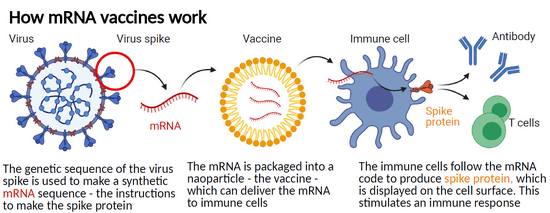 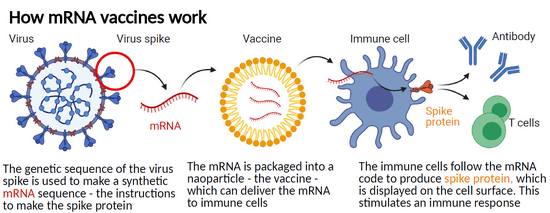 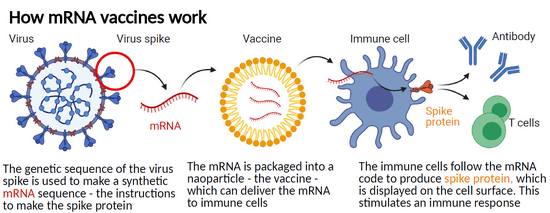 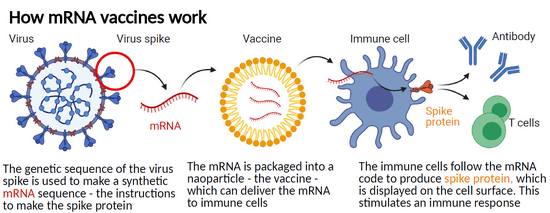 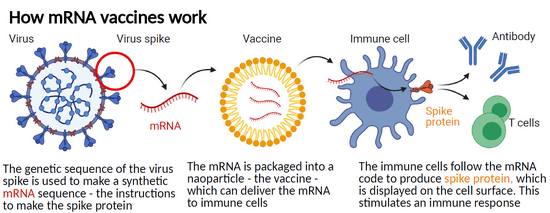 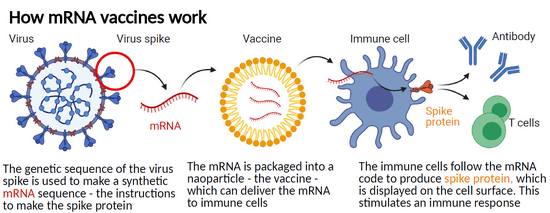 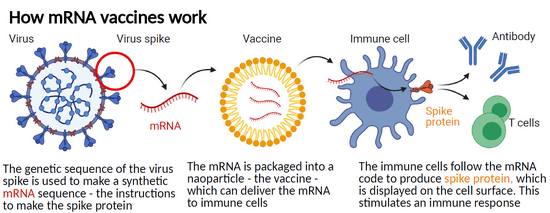 dayton children’s 4
mRNA vaccines
important facts
Researchers have been working with mRNA vaccines for decades.
This is just the first time they have been used on the mass market.
Cancer research has used mRNA to trigger the immune system to target specific cancer cells.

mRNA cannot do any damage.
It is destroyed shortly after entry.
It can’t change your DNA.
The spike protein is not alive.
It cannot give you COVID-19.

It is a safe and effective way to vaccinate.
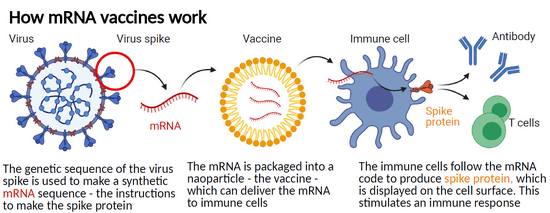 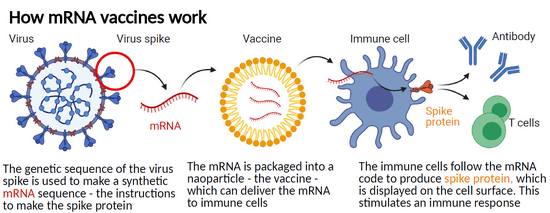 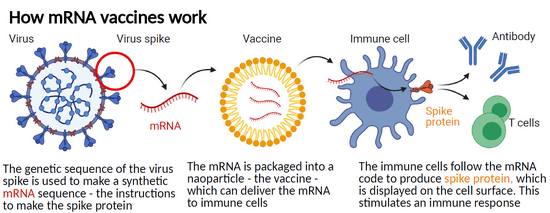 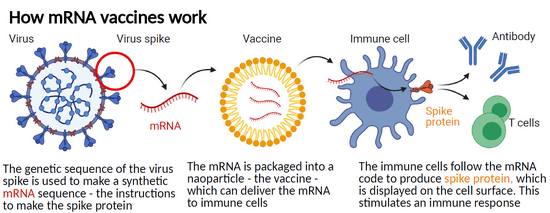 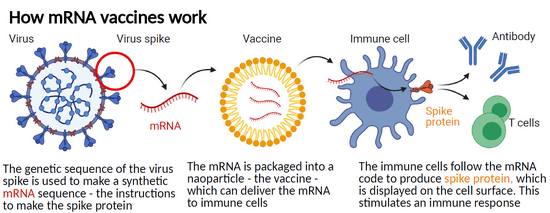 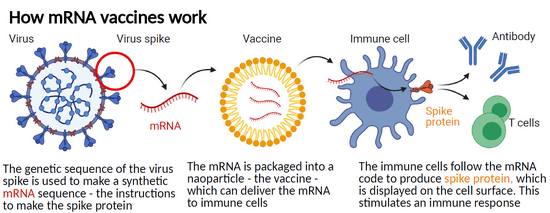 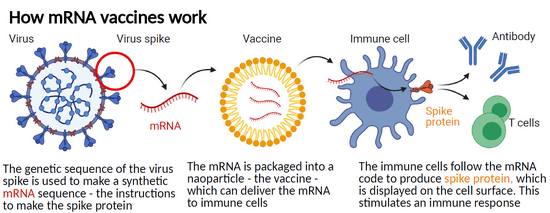 dayton children’s 5
COVID-19 cases in children
dayton children’s 6
how common is COVID-19 infection in children?
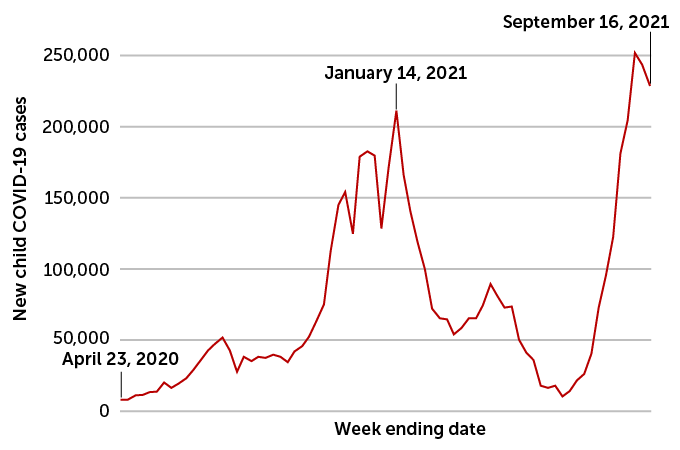 United States
Due to the more contagious delta variant, COVID-19 is now a disease that impacts children.

In September, we saw a record surge of cases in children. 

This was higher than the surge we saw in the winter months.

Next variants could be even more dangerous to children, as the virus looks for unprotected hosts.
dayton children’s 7
[Speaker Notes: National data showing the back-to-school surge
What is the source – need to update this graph]
how common is COVID-19 infection in children?
according to the American Academy of Pediatrics:
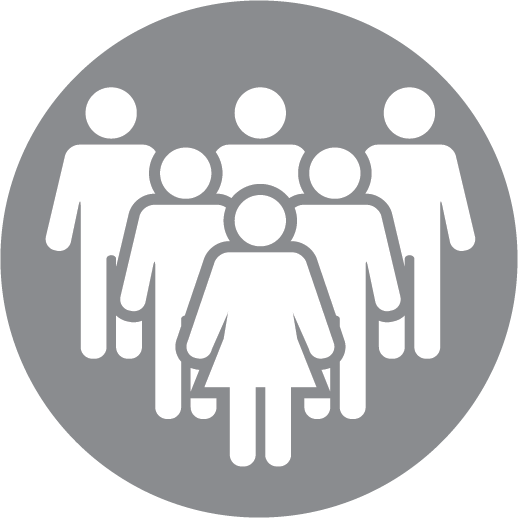 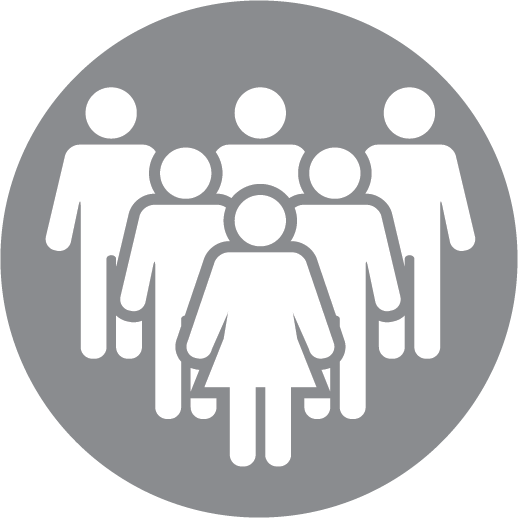 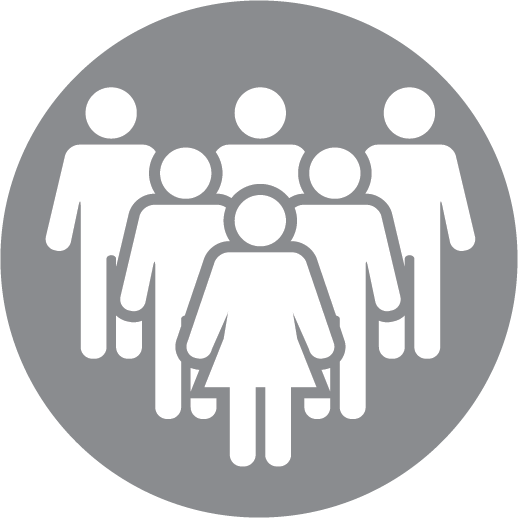 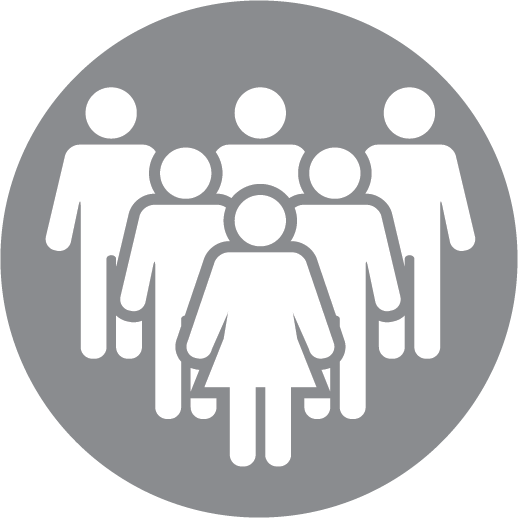 Approximately 1/4 of all the COVID-19 cases in the country are in children. (24.8% as of October 7)
Kids only make up about 1/5 of the population. (22.2%)
dayton children’s 8
[Speaker Notes: National data showing that children are now a higher percentage of the total reported cases.
https://www.aap.org/en/pages/2019-novel-coronavirus-covid-19-infections/children-and-covid-19-state-level-data-report/]
how sick do children get?
hospitalizations
Overall 2% of children with COVID-19 in Ohio have had to be hospitalized.

The delta variant has caused a recent surge.

In September, more children had to be hospitalized than any month prior. 

October is trending lower.
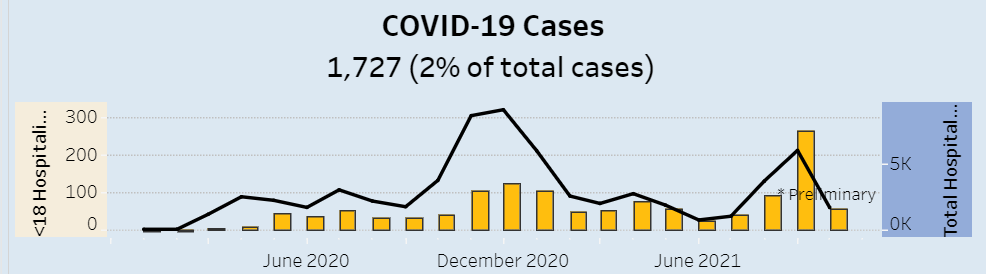 dayton children’s 9
[Speaker Notes: Ohio data on hospitalizations]
how sick do children get?
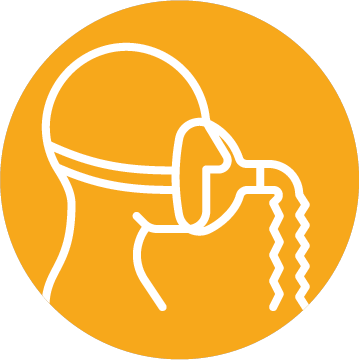 One in twenty of those hospitalized require intubation (a tube placed down the child’s throat connected to a machine that helps them breathe).
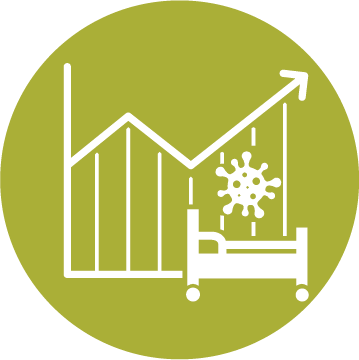 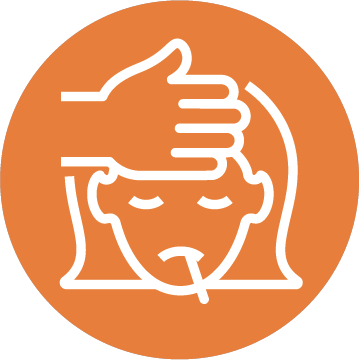 Nearly one third of adolescents who had to be hospitalized for COVID-19 required intensive care.
1/20
1/3
Havers FP, MMWR. 2021;70:851–7. 
Murthy BP. MMWR 2021;70:1206–1213
dayton children’s 10
[Speaker Notes: ICU and vents]
how sick do children get?
14 children have died in Ohio from COVID-19
dayton children’s 11
[Speaker Notes: Deaths

https://coronavirus.ohio.gov/wps/portal/gov/covid-19/dashboards/key-metrics/mortality - source for the number of child deaths in Ohio
https://covid.cdc.gov/covid-data-tracker/#demographics – source for US pediatrc deaths]
Pfizer’s vaccine trials
dayton children’s 12
vaccine trials in children ages 5-11
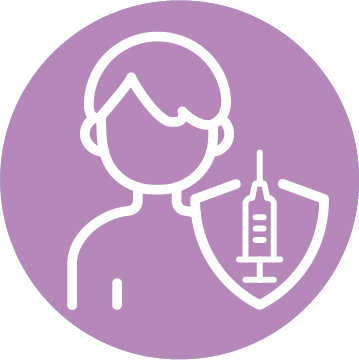 Children have different immune systems from adults.

Knowing this, Pfizer tested varying doses in trials of children 5 to 11. 

Kids, it turns out, have a strong immune response even to lower doses.

This trial used a 10-microgram dose. Those 12 years and older received a 30-microgram dose.

The trial included:
2,268 participants ages 5 to 11
Two-dose regimen of the vaccine 
Administered 21 days apart
dayton children’s 13
Is the COVID vaccine safe?
According to Dr. Robert Frenck, vaccine researcher, Cincinnati Children’s Hospital:
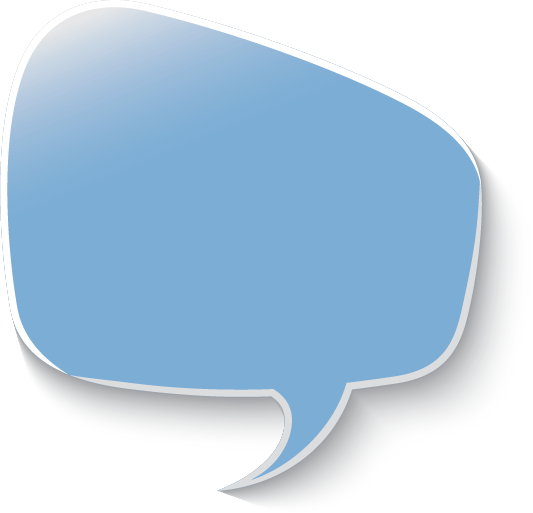 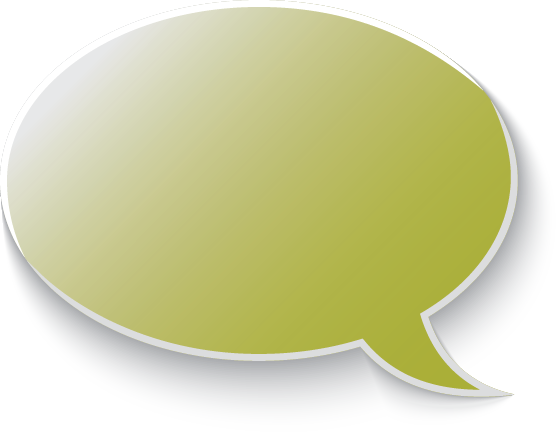 "If we haven't seen anything with the hundreds of millions of doses, we're not going to see anything -- so I think parents should feel comfortable that this vaccine has been given to…. hundreds of millions of people, and that it continues to show a very good safety profile.“
“Beyond the clinical trials now, we've given literally hundreds of millions of doses of vaccine to adults and teenagers throughout the country."
dayton children’s 14
Does the COVID vaccine work?
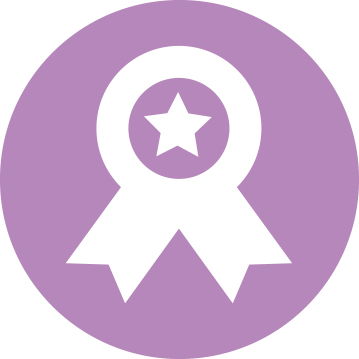 YES! 
The immune response in children 5-11 given the vaccine was similar to the response in children 12-17.
No children who have been vaccinated have been admitted to Dayton Children’s Hospital.
dayton children’s 15
side effects of the vaccine in children 5-11
According to Dr. Robert Frenck, vaccine researcher, Cincinnati Children’s Hospital:
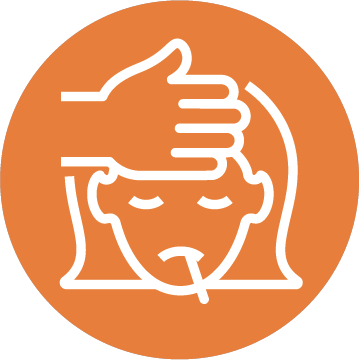 Side effects in children mirrored exactly what we saw in adults, lasting a day or two.
Most common:
Pain at injection site
Headache
Fatigue

Less common
Fevers
Chills
dayton children’s 16
side effects of the vaccine in children 5-11
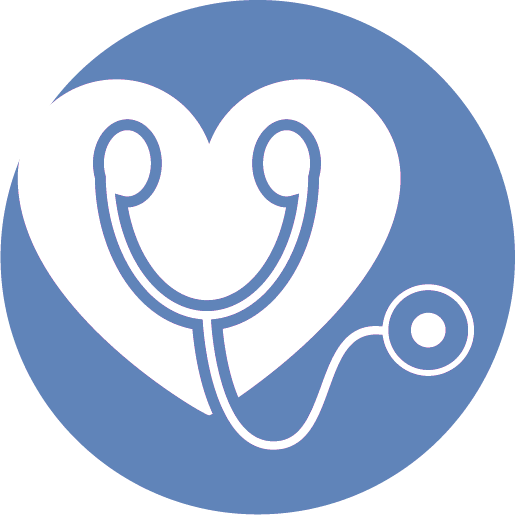 There have been reports of a rare heart inflammation called myocarditis with the second dose of both Moderna and Pfizer vaccines.
Myocarditis means swelling of the muscles of the heart.
The likelihood is a few per 100,000.
That’s about a 99.999% chance that this won't happen. 
Cases have been almost all in teenage boys
Mild cases 
Treated with ibuprofen
Children recovered
dayton children’s 17
vaccine combinations
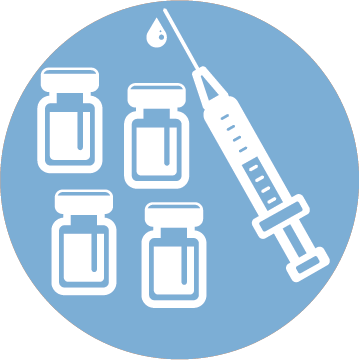 COVID-19 vaccines can be given at the same time as other vaccines, including the flu vaccine.
If you don’t feel comfortable with that, the COVID-19 booster should take priority right now.
When we begin to see flu in the community, the flu shot becomes more important.
dayton children’s 18
should I get my child vaccinated?
dayton children’s 19
reasons to get your child vaccinated
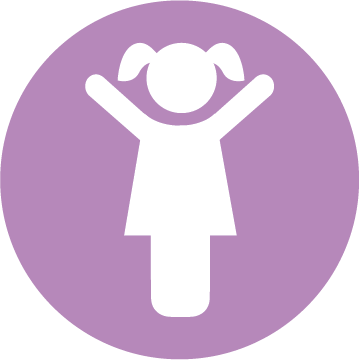 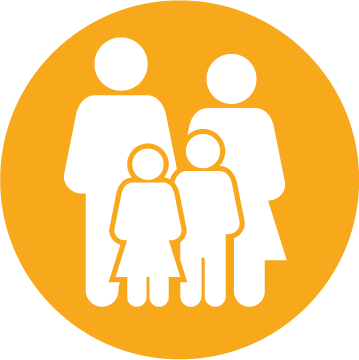 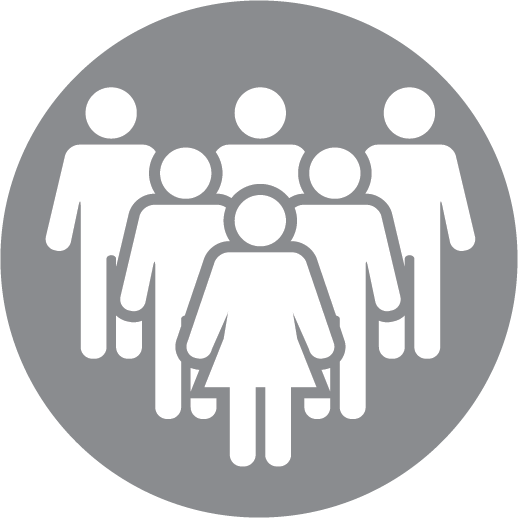 protecting your family
Limit spread to vulnerable family members
Grandparents
Chronic Illness 
Cancer survivors or those being treated
protecting your community 
Help to limit the chance of future variants
Keep schools and businesses open and thriving by limiting spread
Rid the community of the pandemic
protecting your child
Limit preventable illness including hospitalization
Limit time out of in-person learning in school
Limit time out of extra-curricular activities
dayton children’s 20
Where can I get the vaccine?
STARTING NOVEMBER 1 (or when the FDA issues EUA approval)
Dayton Children’s main campusOne Children’s Plaza, Dayton
Monday – Friday, 4:30 pm to 7:30 pm
Saturday, 9:00 am to noon
Dayton Children’s south campus3333 West Tech Road, Springboro
Tuesday and Thursday, 4:30 pm to 7:30 pm
Ages 7 and up can go anywhere teens and adults can go
gettheshot.coronavirus.ohio.gov
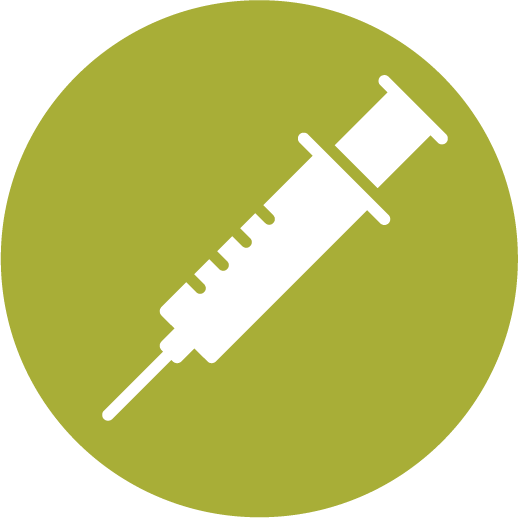 dayton children’s 21
Why can’t my child get the shot at school?
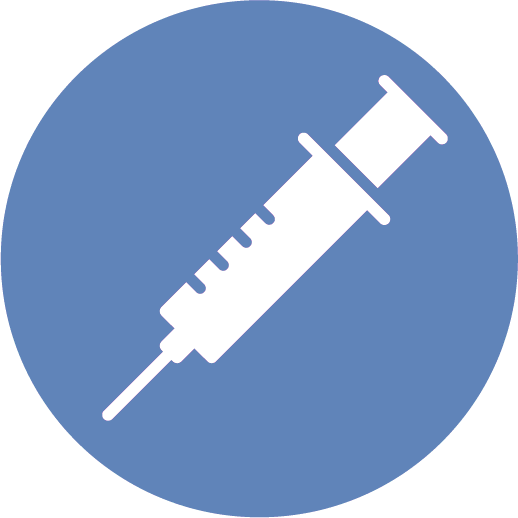 Safety 
15-minute wait and watch period
Social distancing must be maintained
Parental involvement and consent
Parents should be present with a younger child
That’s not always possible during the school day
Resources 
Give as many shots as possible in a short period of time
dayton children’s 22
What else should I know?
Information sheets are on our website - childrensdayton.org
About the mRNA vaccine
Why should I get my child vaccinated and FAQs
Talk to your child’s pediatrician if you have questions
Prepare for the vaccination
Be honest - explain that shots can pinch or sting, but it won’t hurt for long.
Remind your child that vaccines can keep him or her healthy.
During the vaccination visit
Create distractions – ask them questions, tell a story, have them look at you and hold your hand.
Crying is okay – comfort your child and support them.
Take deep breaths with your child to help “blow out” the fear or sting.
After the vaccination
Reward your child for their bravery with hugs and smiles.
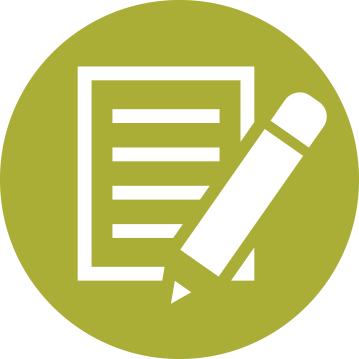 dayton children’s 23
questions?
dayton children’s 24